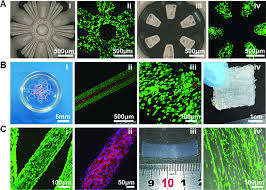 স্বা  গ  ত  ম
পরিচিতি
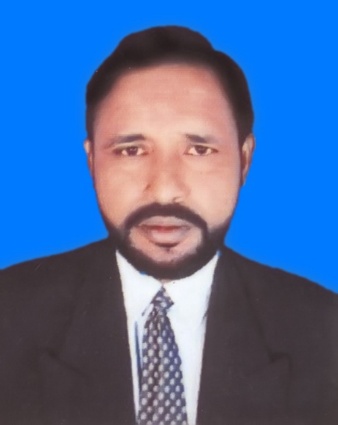 জীববিজ্ঞান
নবমঃ শ্রেণি   অধ্যায়ঃ দ্বিতীয়
পাঠঃ জটিল টিস্যু   
সময় : ৫০ মিনিট
তারিখঃ০০/০০/০০০০ইং।
উপস্থাপনায়-
মোঃ ছাইফুল ইসলাম
সিনিয়র শিক্ষক,
শিচারপাড়া বুলজান উচ্চ বিদ্যালয়,
সোনাতলা, বগুড়া । 
মোবাইলঃ ০৭৩৩১৮৮৯৬৬
ক চিত্রের কোষগুলো যদি সরল হয় তবে খ চিত্রের কোষগুলো কেমন  ?
ক ও খ চিত্রের কোষগুলো দেখতে কী একরকম ?
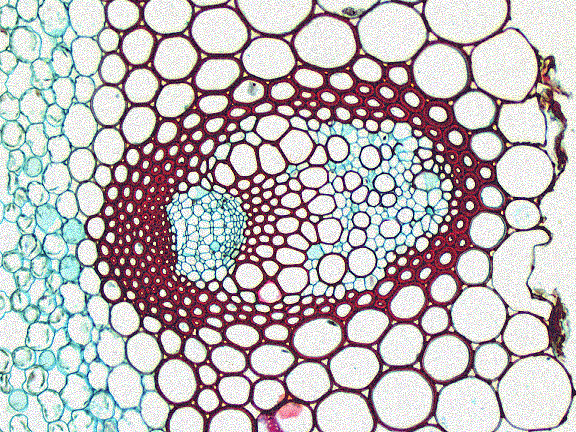 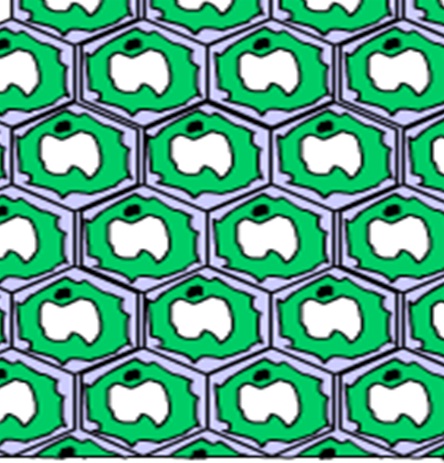 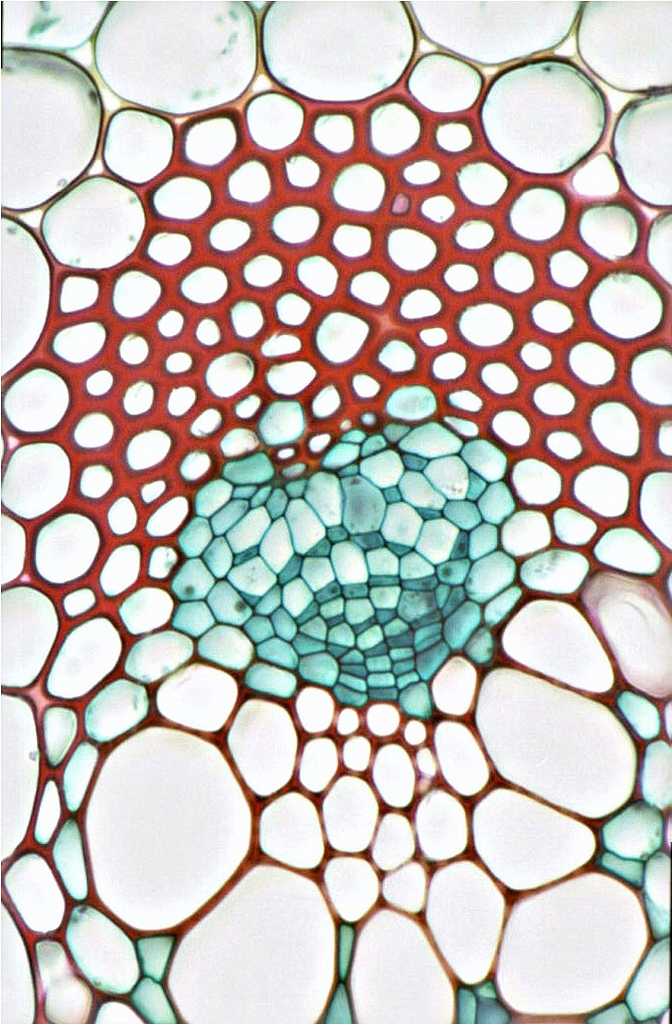 জটিল টিস্যু
ক
খ
[Speaker Notes: ।]
আজকের পাঠ
জটিল টিস্যু
শিখনফল
এ পাঠ শেষে শিক্ষার্থীরা ---
১। জটিল টিস্যুর কী তা ব্যাখ্যা করতে পারবে।
২। জটিল টিস্যুর প্রকারভেদ করতে পারবে ।
৩।জাইলেম টিস্যু ব্যাখ্যা করতে পারবে ।
জটিল টিস্যু কী ?
চিত্রের কোষগুলো কী একই প্রকারের কোষ  ?
ক চিত্রে স্থায়ী টিস্যু ও ভাজক টিস্যুর অবস্থান দেখাও ?
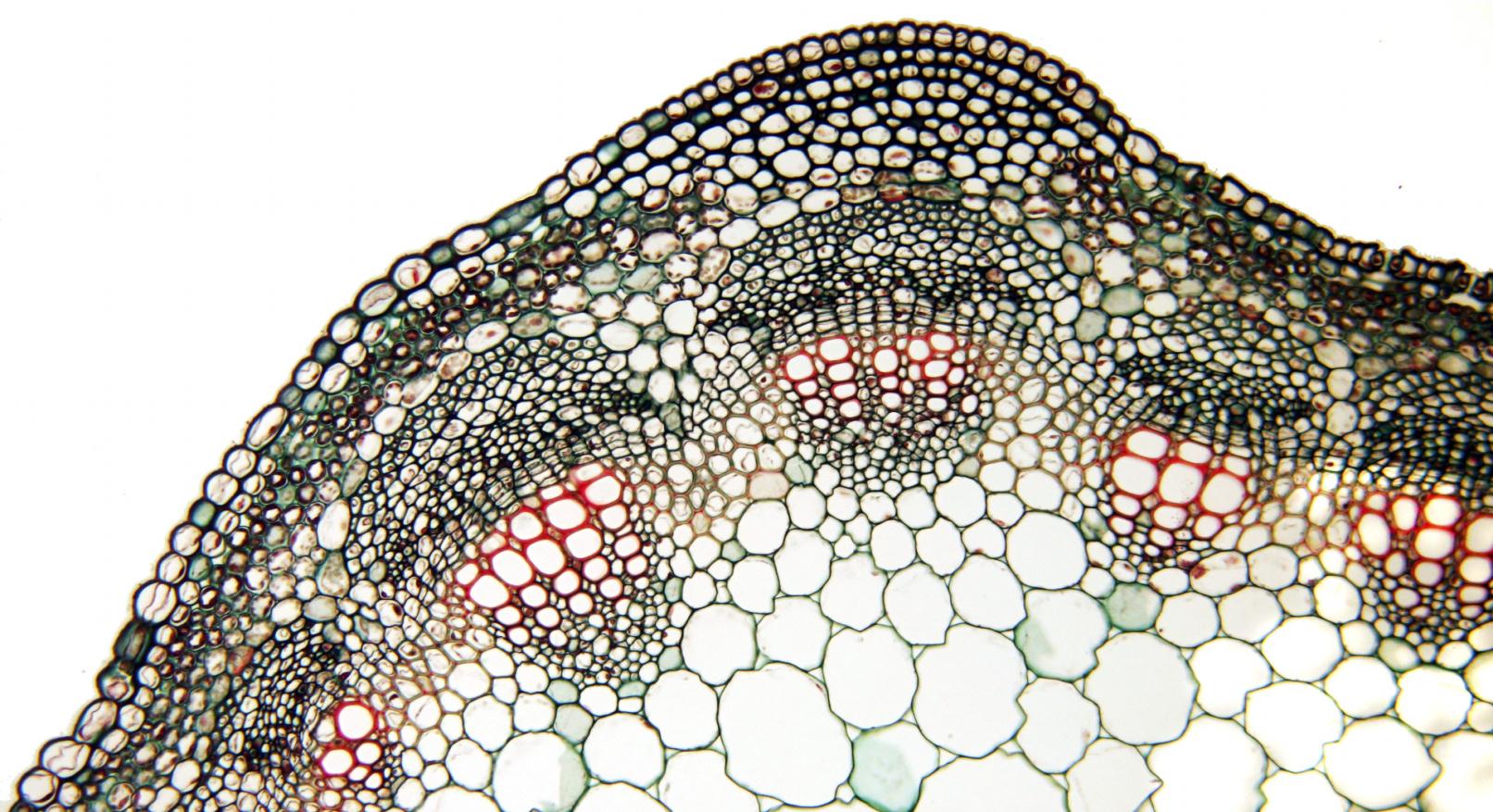 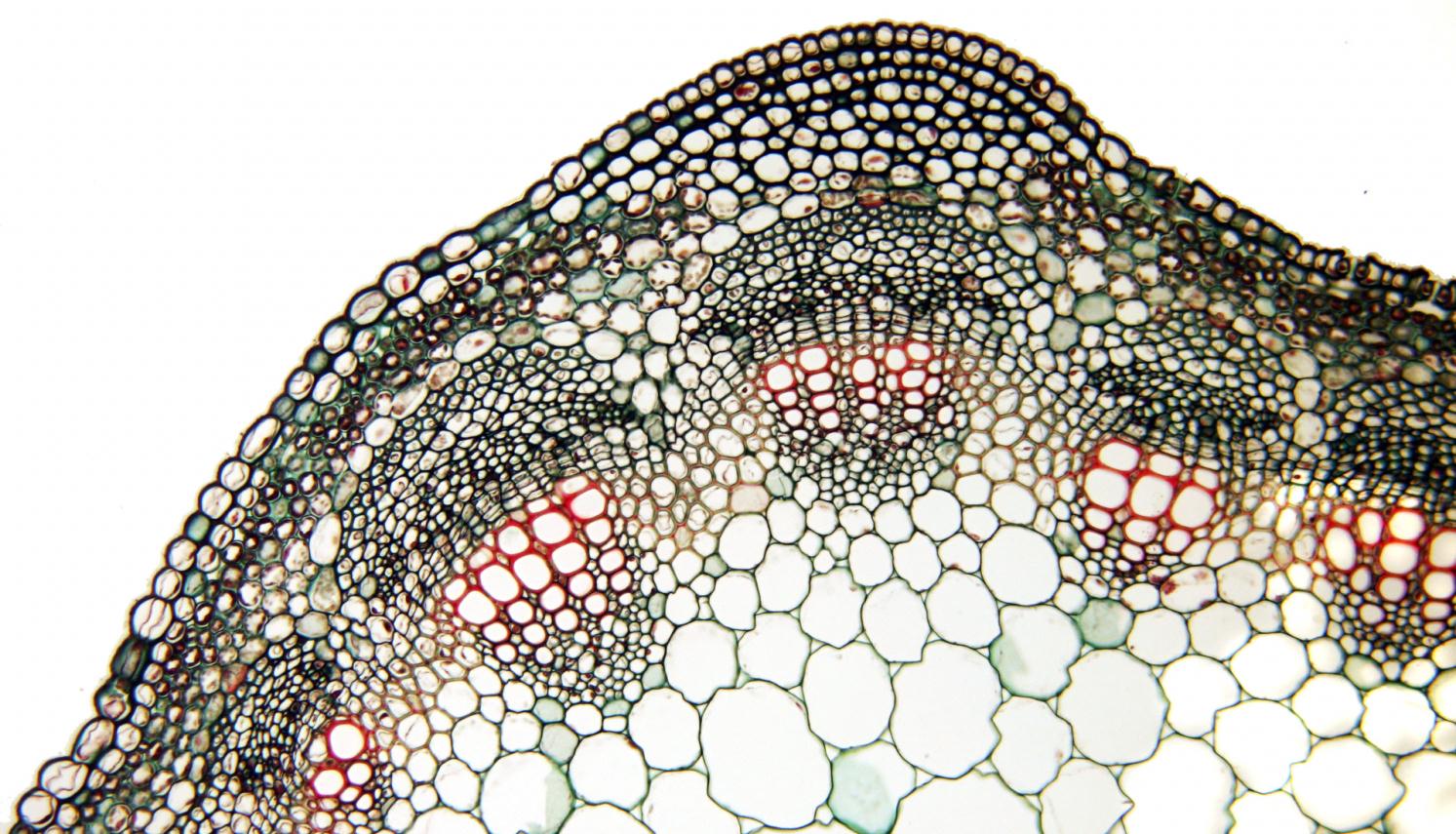 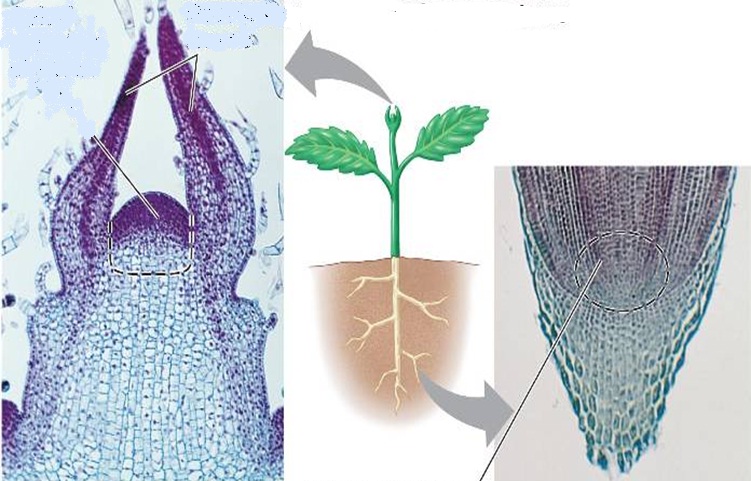 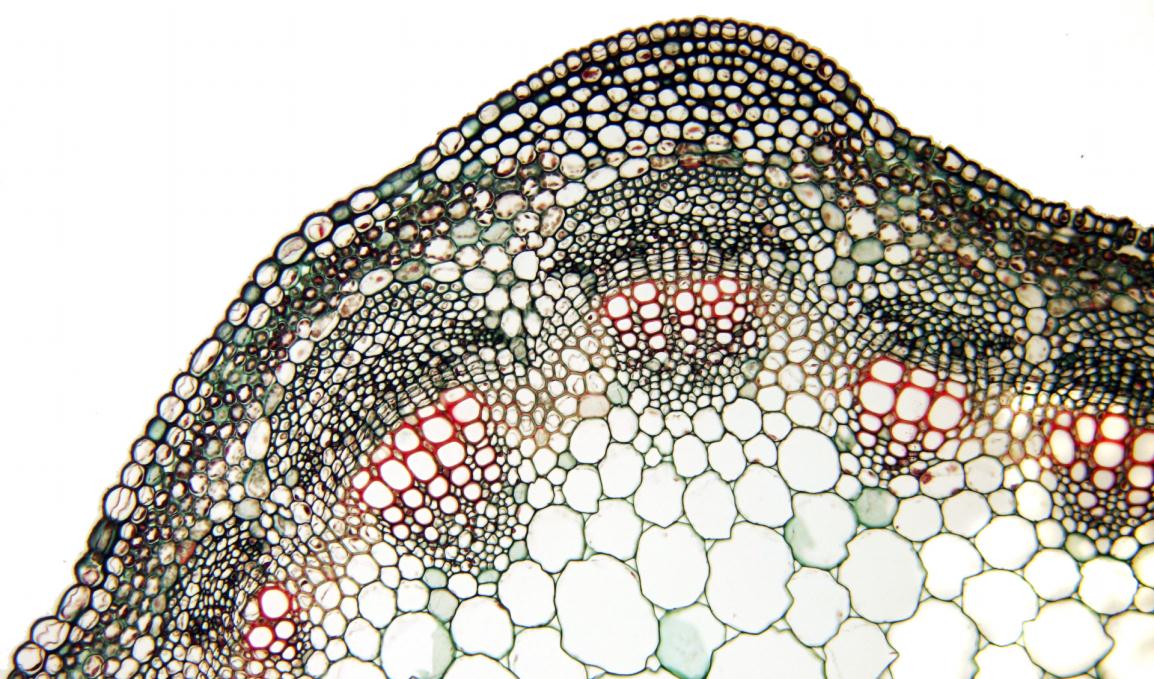 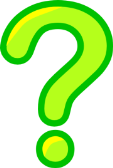 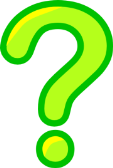 বিভিন্ন প্রকারের কোষের সমন্বয়ে যে স্থায়ী টিস্যু গঠিত হয় ।তাই জটিল টিস্যু ।
চিত্র দুটিতে কত ধরণের জটিলটিস্যু দেখতে পাচ্ছ  ?
জটিল টিস্যু কত প্রকার ?
তবে উদ্ভিদে পানি/খাদ্য পরিবহণের কাজটি করছে কোন ধরণের টিস্যু  ?
চিত্রে কী দেখছ ?
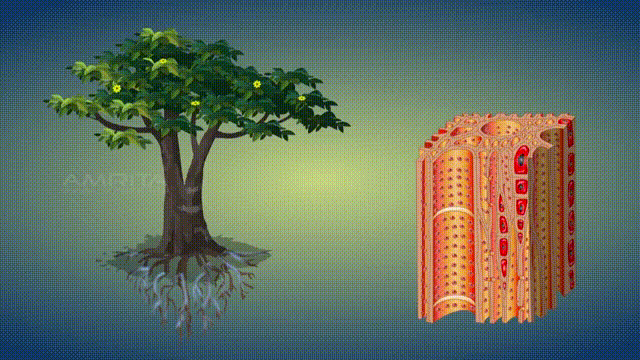 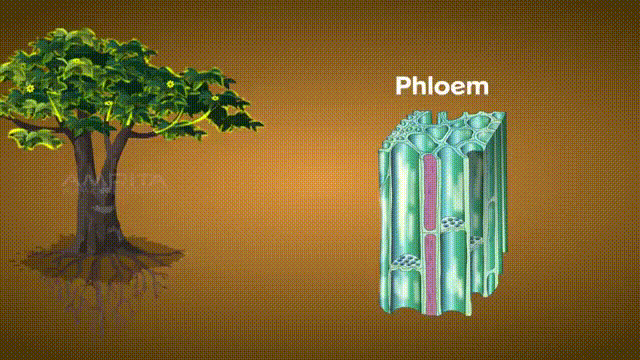 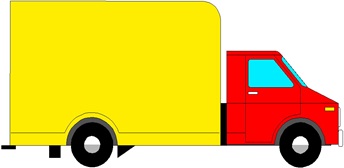 পণ্যবাহী ট্রাক
ফ্লোয়েম
জটিল টিস্যু
জাইলেম
দুই ধরণের
ট্রাক পণ্য পরিবহণ করছে
দুই প্রকার
এই প্রস্থচ্ছেদে কোন কোন অংশ দেখতে পারছ ?
চিত্রে কী দেখতে পারছ  ?
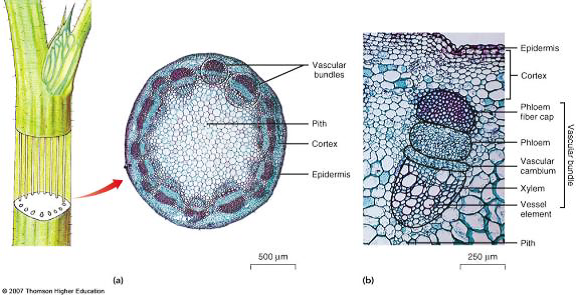 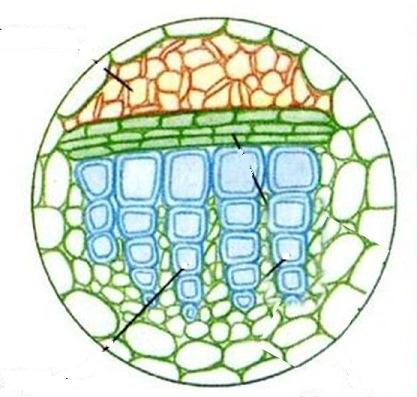 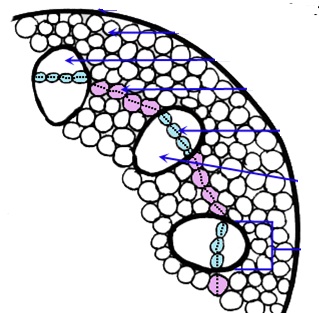 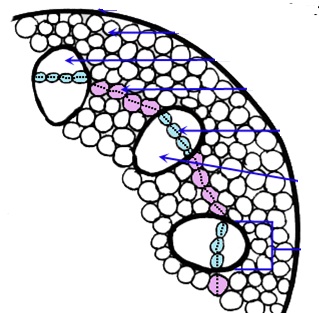 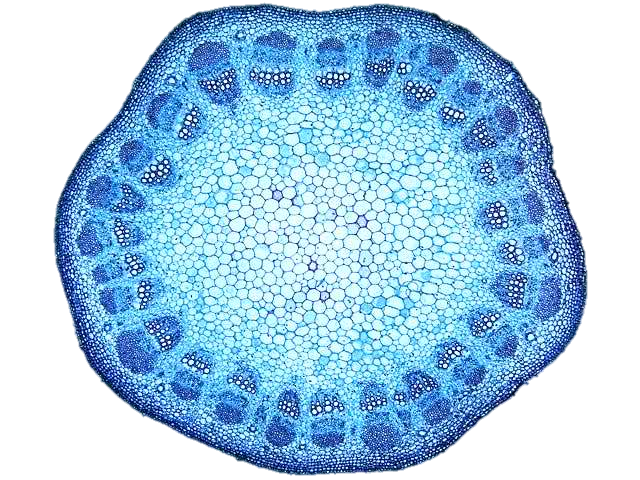 প্রোক্যম্বিয়াম
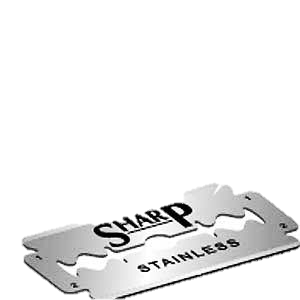 কান্ডের প্রস্থচ্ছেদ
জাইলেম টিস্যুতে  কত ধরণের কোষ থাকে ?
কোষগুলোর নাম কী তোমরা বলতে পারবে ?
ট্রাকিড দেখতে কেমন ?
চিত্র দেখে বল ট্রাকিডের কাজ কী কী  ?
ট্রাকিড এর কোষপ্রাচীরের পুরুত্ব এমন কেন ?
ট্রাকিড কোন কোন উদ্ভিদে দেখতে পাওয়া যায় ?
জাইলেম ফাইবার
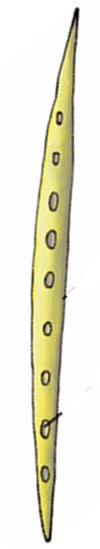 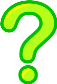 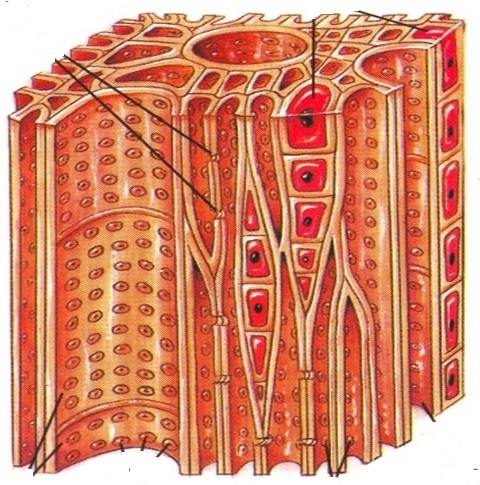 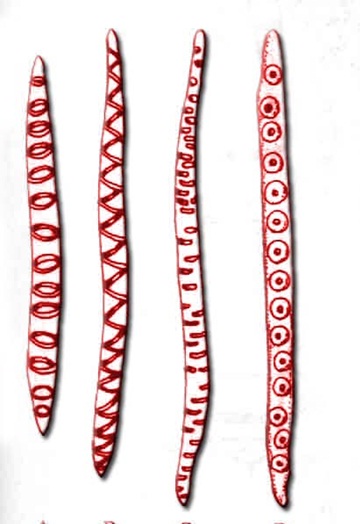 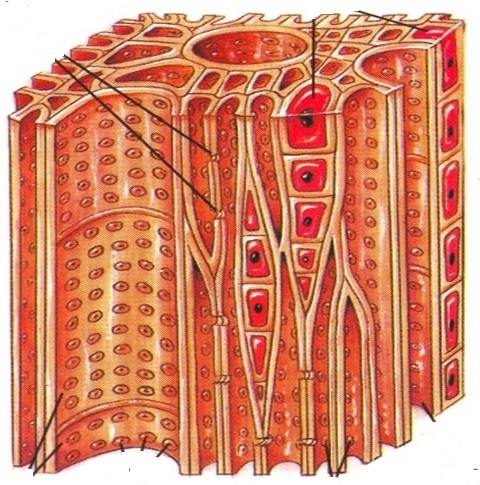 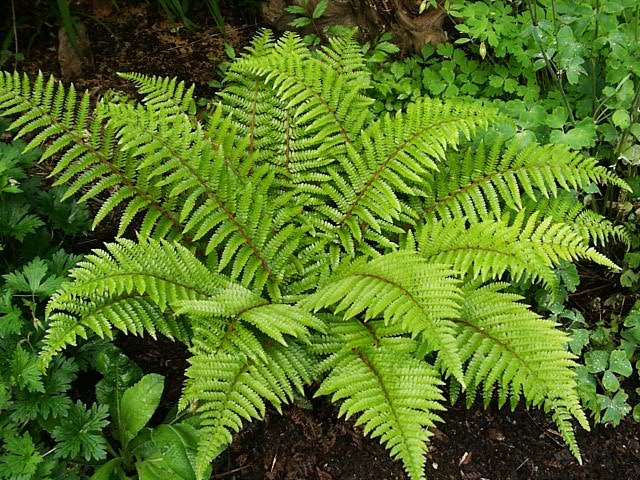 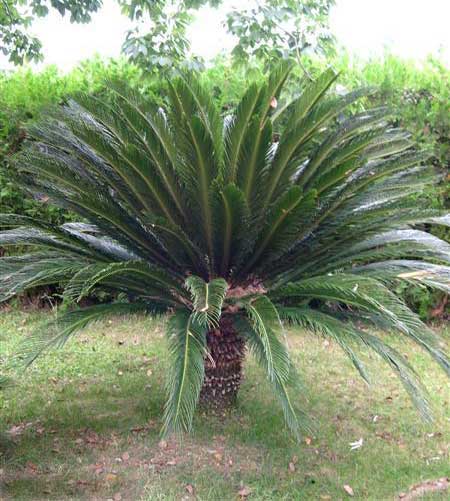 জাইলেম প্যারেনকাইমা
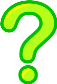 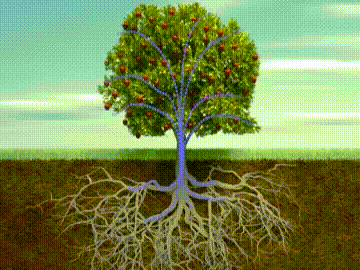 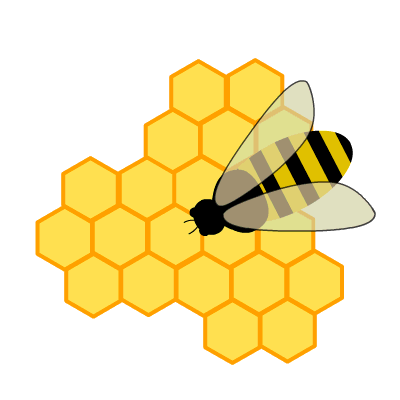 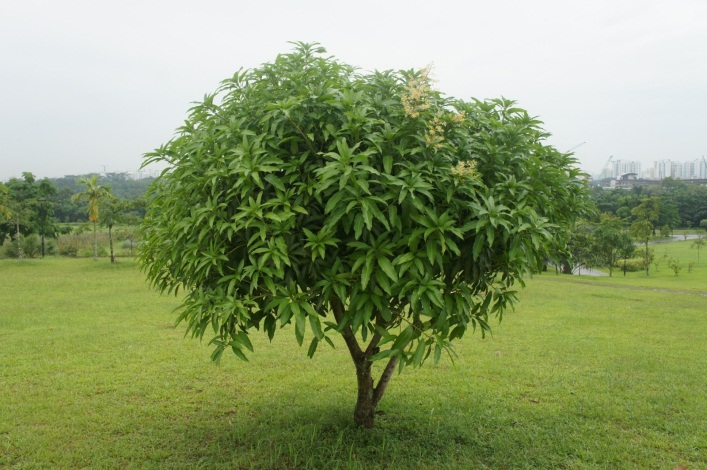 ট্রাকিড
ট্রাকিড
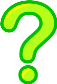 ভেসেল
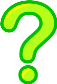 বলয়াকার,সর্পিলাকার,মইয়াকার,কুপাকার  প্রাচীরে লিগনিন জমে পুরু হয় ,এই পুরুত্ব কয়েক ধরণের হয় ।যেমন
চার ধরণের
ট্রাকিড কোষ লম্বা,প্রান্তদ্বয় সরু ও সুচালো
কোষরস পরিবহণ ,দৃঢ়তা প্রদান ও খাদ্য সঞ্চয়
চিত্র দেখে বল ভেসেলের কাজ ?
চিত্র দেখে বল ভেসেল দেখতে কেমন ?
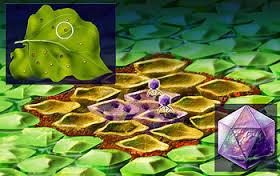 ভেসেল কোন ধরণের উদ্ভিদে দেখতে পাওয়া যায় ?
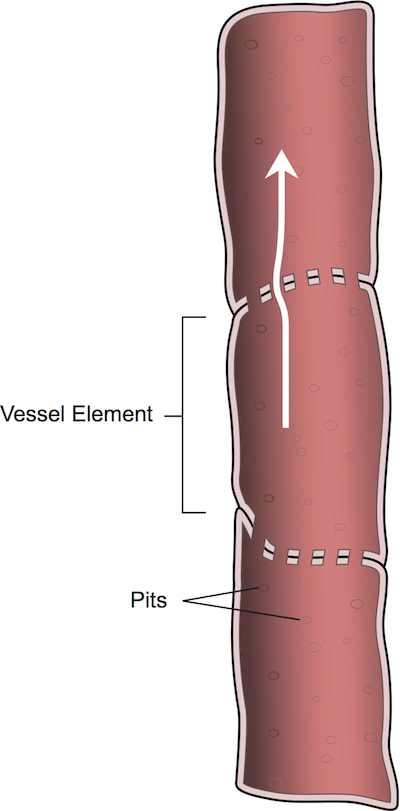 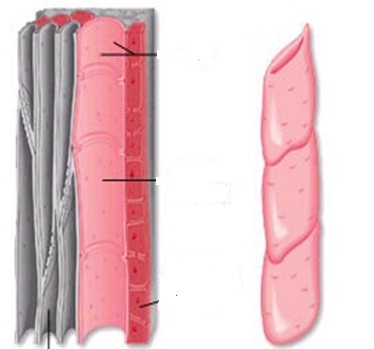 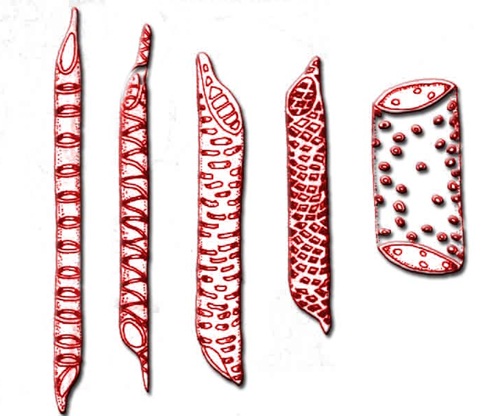 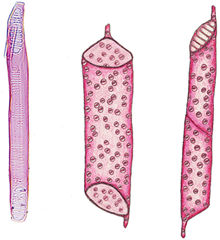 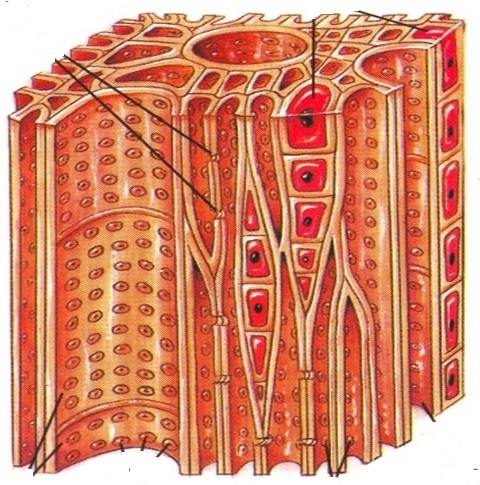 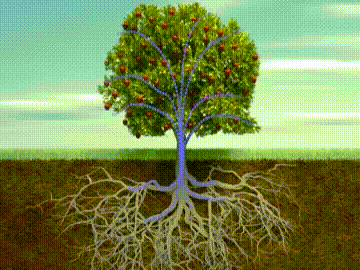 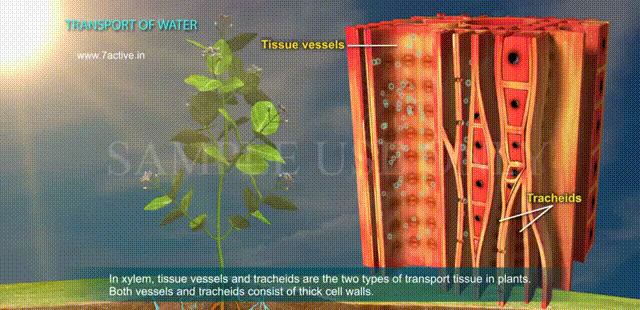 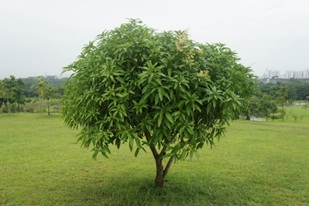 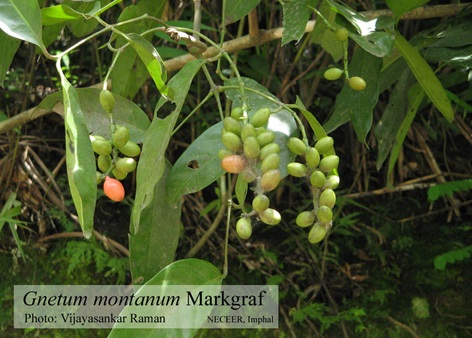 ভেসেল
ভেসেলের প্রাচীরও ট্রাকিডের মত বিভিন্নভাবে পুরু হয় ।
পানি পরিবহণ ও দৃঢ়তা প্রদান
কোষগুলো খাট চোঙ্গের মত
চিত্র দেখে বল জাইলেম প্যারেনকাইমা দেখতে কেমন ?
জাইলেম প্যারেনকাইমার কাজ ?
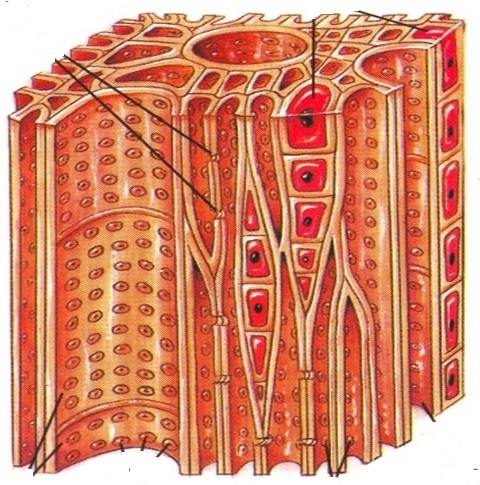 ভিডিওটি দেখি
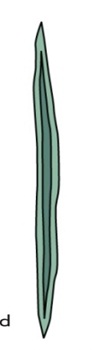 জাইলেম প্যারেনকাইমা
জোড়ায় কাজ
সময়: ৬ মি.
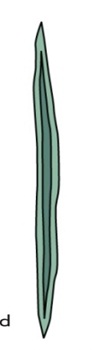 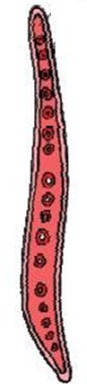 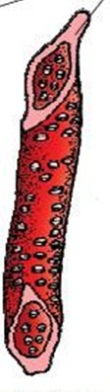 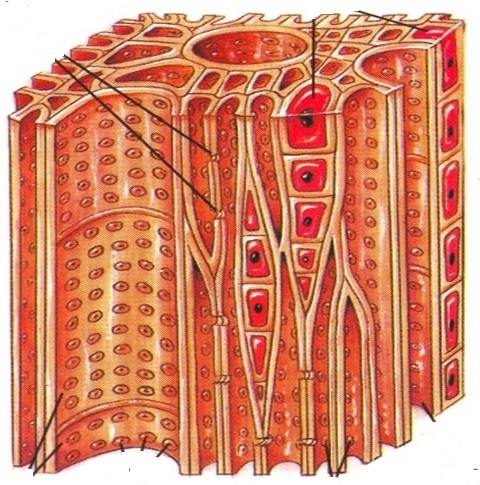 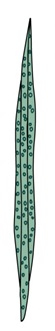 মূল্যায়ন
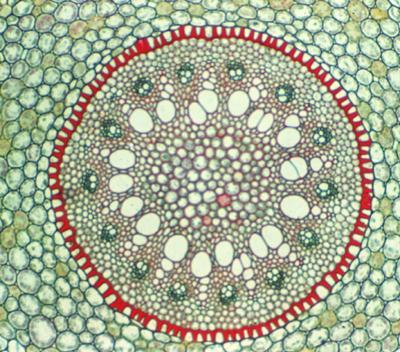 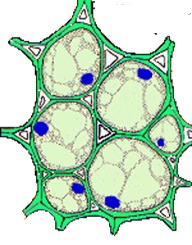 ২। চিত্রের কোষটি –
I.কোষরস পরিবহণ করে II.খাদ্য তৈরি করে III.অংগকে দৃঢ়তা দান করে
খ
ক
কোনটি সঠিক ?
১।ক ও খ চিত্রের কোনটি জটিল টিস্যু?
খ.I,III
ঘ.I,II,III
ক.I,II
গ,II,III
২।কেন ক চিত্রের টিস্যুকে জটিল টিস্যু বলা হচ্ছে ?
বা      ড়ি        র          কা       জ
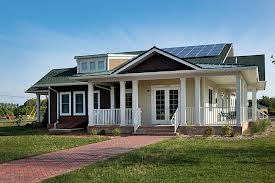 আজকের আলোচিত টিস্যু জীব জগতে বেঁচে থাকার জন্য অপরিহার্য  -বিশ্লেষণ কর ।
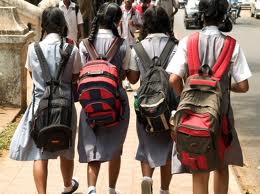 ধ                        ন্য                           বা                                     দ